PHÒNG GIÁO DỤC VÀ ĐÀO TẠO QUẬN LONG BIÊN
TRƯỜNG MẦM NON HOA SỮA
KHÁM PHÁ NGÀY
GIÁNG SINH
HOẠT ĐỘNG 1:
Khám phá về ngày giáng sinh
MÙA ĐÔNG
NGƯỜI TUYẾT VÀ CÂY THÔNG NOEL
Ông già Noel trong trang phục truyền thống
bên phương tiện đi lại là xe tuần lộc
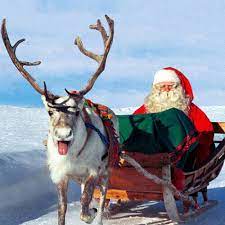 Vui đón Noel tại trường
Ông già Noel tặng quà
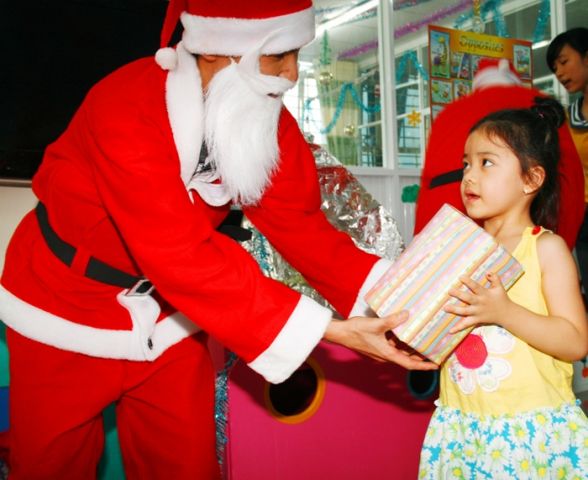 Quà và bưu thiếp trong ngày giáng sinh
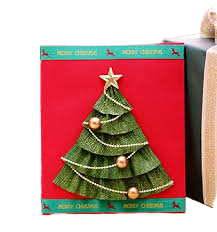 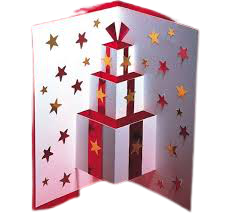 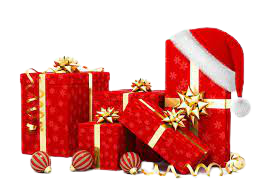 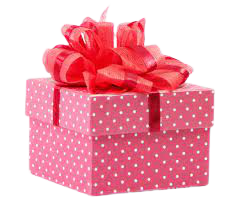 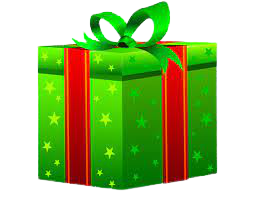 Bánh gato không thể thiếu trong tiệc giáng sinh
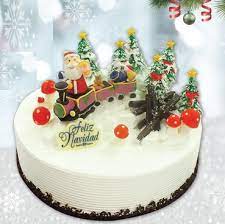 HOẠT ĐỘNG 2:
Thử tài của bé
Câu 1:Lễ giáng sinh được tổ chức vào mùa nào trong năm?
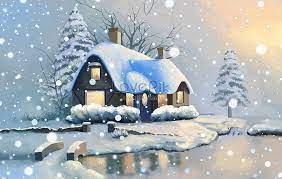 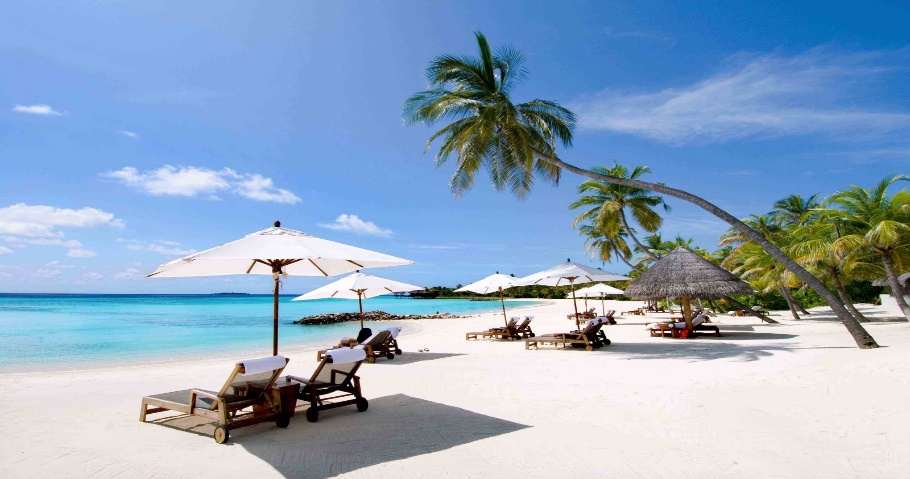 Mùa Đông
Mùa Hè
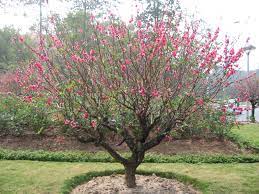 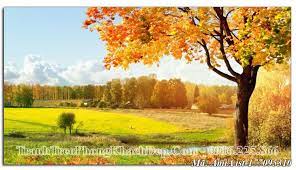 Mùa Thu
Mùa Xuân
Mùa Đông
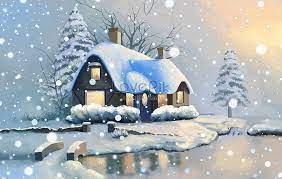 Câu 2: Các bạn nhỏ thường làm gì trong ngày giáng sinh?
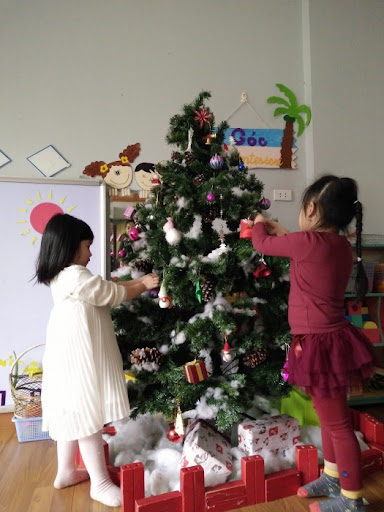 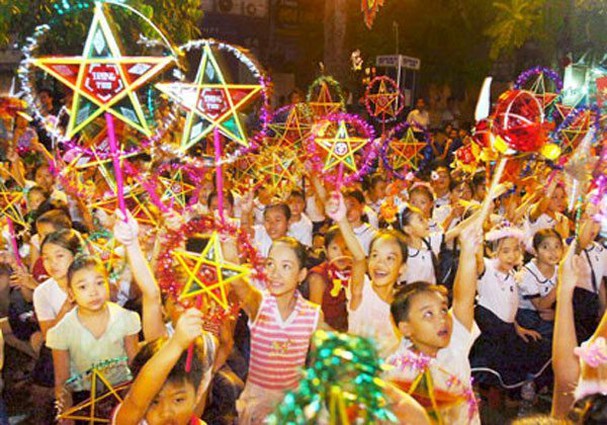 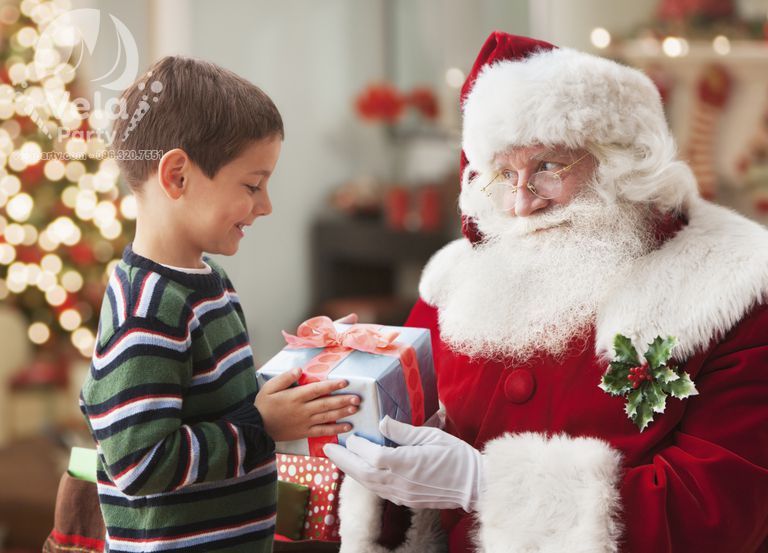 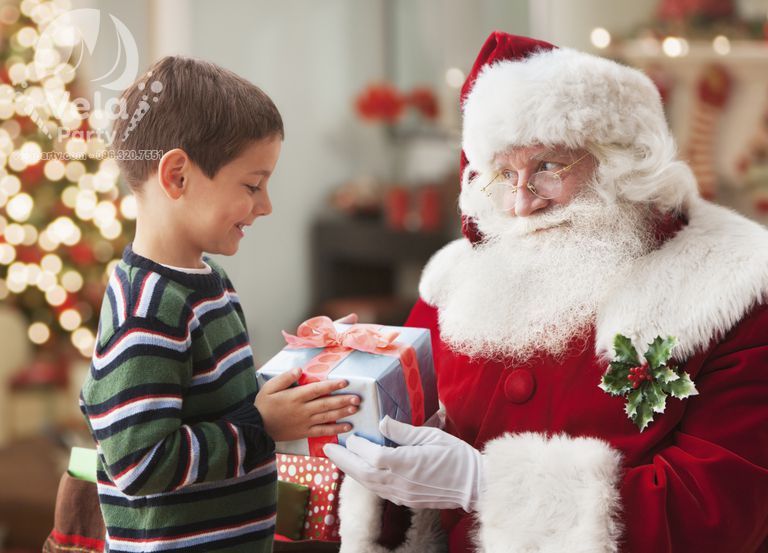 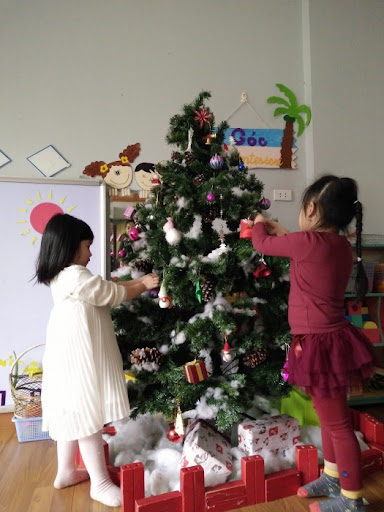 Câu 3: Trong bữa tiệc ngày giáng sinh thường có món ăn nào?
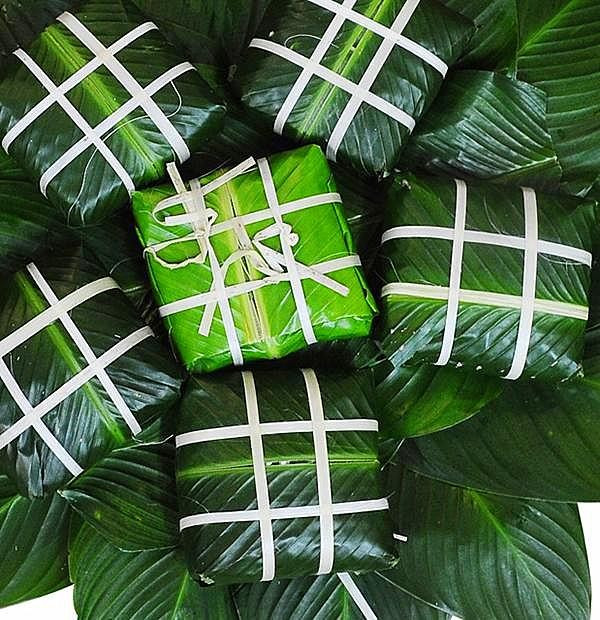 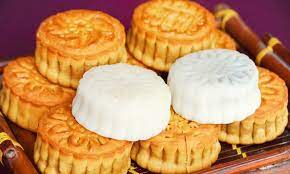 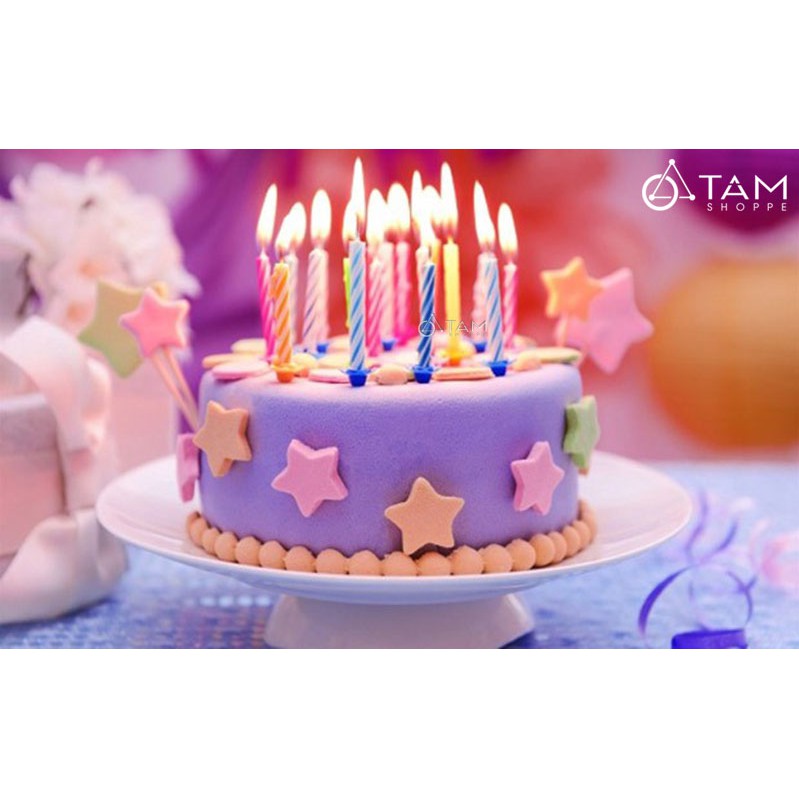 Bánh nướng,bánh dẻo
Bánh trưng
Bánh gato